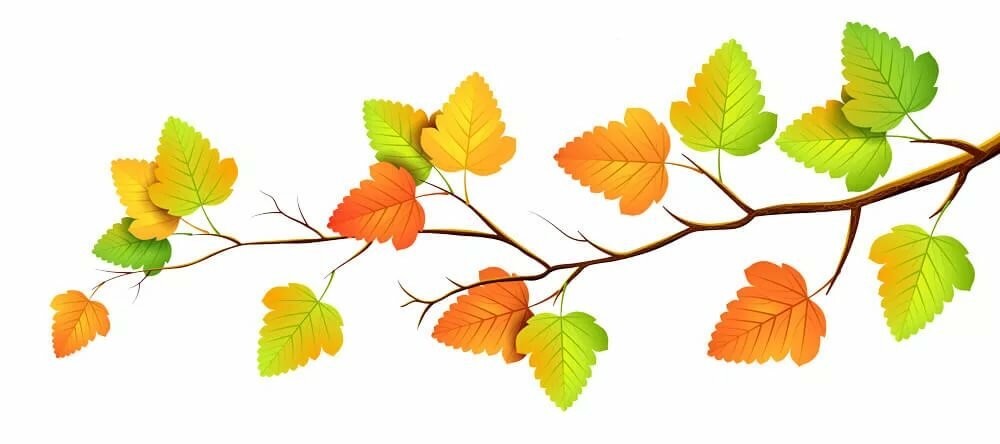 Здравствуй ,Осень!
Выполнила воспитатель
 МБДОУ ЦРР №7
Куртина Н.П.
городской округ г.Бор 2019г.
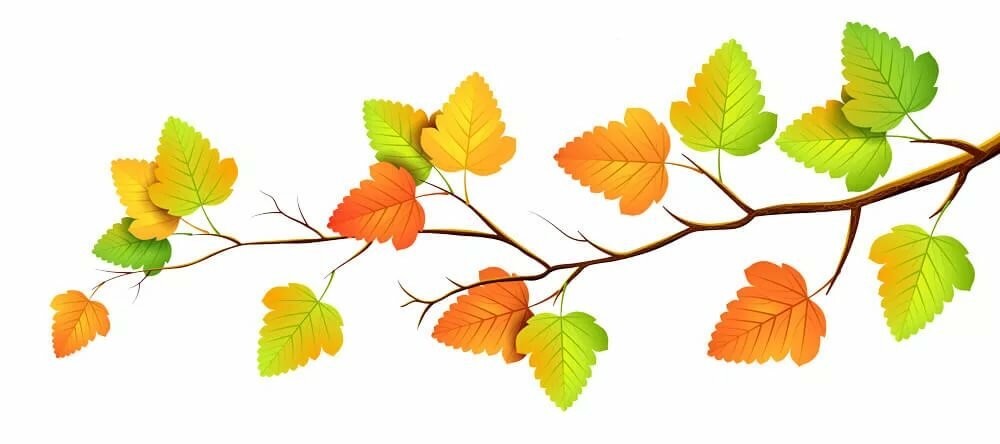 Вид проекта: информационно-творческий.Продолжительность: краткосрочный 
Участники: дети подготовительной группы, воспитатели, муз. руководитель, родители.
Рок реализации: 1 месяц
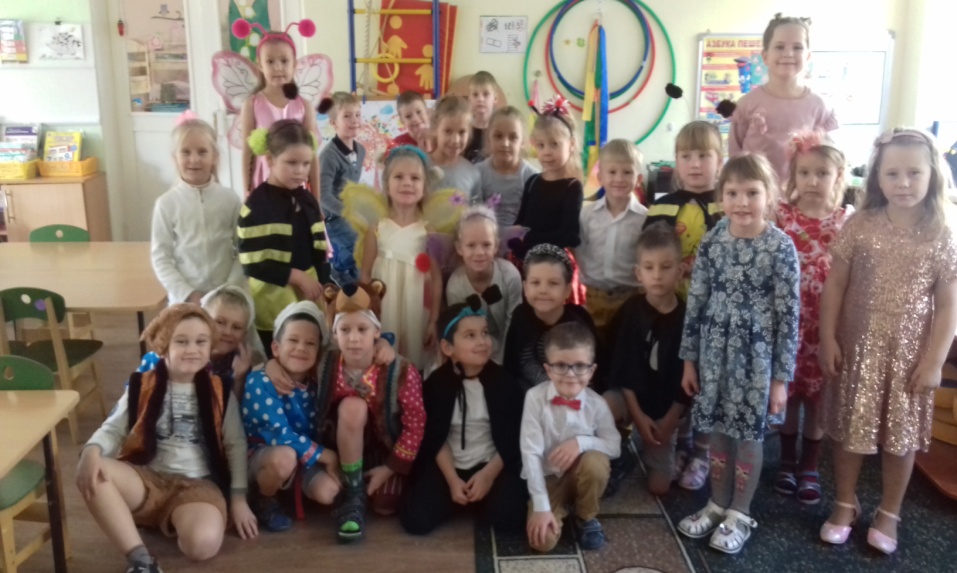 Актуальность
У детей недостаточно представлений о предметах и явлениях природы. Наша задача – помочь ребёнку-дошкольнику открыть мир окружающей природы.
  Необходимо предоставить детям возможность общаться с живой природой и наблюдать за растениями и животными. Общение с природой, познание её тайн облагораживает человека, делает его более чутким. Познание природы, проникновение в её причинно-следственные связи между объектами и явлениями развивает мышление и способность к формированию научного мировоззрения Развитие ребёнка в значительной степени зависит от природного окружения. А воспитание бережного и заботливого отношения к живой и неживой природе возможно тогда, когда дети будут располагать хотя бы элементарными знаниями о них, научатся наблюдать природу, видеть её красоту.
ЦельРасширять и систематизировать знание детей об осени, как о времени года, её признаках и явлениях.Создание условий для развития познавательных и творческих способностей детей в процессе проекта.
Задачи:
Обобщить и систематизировать представления детей об осенних изменениях в природе, о характерных сезонных изменениях.
Совершенствовать изобразительные навыки и умения, развивать умение видеть красоту окружающего природного мира, разнообразие его красок и форм.
3. Расширять и активизировать речевой запас детей на основе углубления представлений об окружающем.
4. Воспитывать чуткость к художественному слову, любовь и бережное отношение к природе.
5. Сформировать активность и заинтересовать родителей в педагогическом процессе.
Предполагаемый результат:
закрепление знаний и представлений детей об осени, её признаках;
расширение и активизация речевого запаса детей на основе углубления и обобщения представлений об окружающем, а также в процессе знакомства с рассказами, стихами, пословицами, загадками осенней тематики;
применение сформированных навыков связной речи в различных ситуациях общения;
отражение знаний, накопленных в процессе реализации проекта, в различных видах деятельности (изобразительной, театрализованной, умственной, игровой);
заинтересованность и активное участие родителей в образовательном процессе детского сада.
1 этап Подготовительный
составление плана совместной работы с детьми, родителями;разработка конспектов НОД;
подбор материала и оборудования для НОД, бесед, игр с детьми;
подбор художественного материала;
оформление папок – передвижек для родителей по теме проекта;
беседа с родителями о необходимом участии их в проекте, о серьёзном отношении к воспитательно-образовательному процессу в МДОУ.
2 ЭтапПрактический
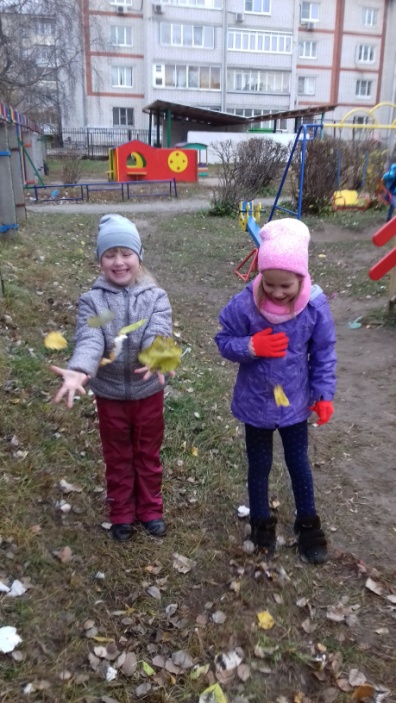 План реализации проекта.
Содержание деятельности по образовательным областям:
Познавательное развитие.
НОД «Осенняя прогулка»;
НОД «Дарит осень чудеса»;
цикл наблюдений «Изучаем жизнь природы осенью»;
экскурсия по территории ДОУ;
экспериментальная деятельность с осенними листьями;
д/и «С какого дерева листок», «Кто больше знает примет осени? »,  «Когда это бывает?»
Речевое развитие.
составление описательных рассказов об  осени,
рассказов  из личного опыта  по картинам и иллюстрациям;
Дидактические игры «С какой ветки, детки?», « Что лишнее?», «Какая бывает осень? », «Угадай по описанию».. 
Чтение художественной литературы:
Басня И.Крылова «Стрекоза и муравей». 
 С. Пушкин «Уж небо осенью дышало… »;
И. А. Бунин «Лес, точно терем расписной… »;
А. Майков «Осенние листья»;
Е. Трутнева «Листопад»,
А.Фет «Ласточки пропали».
загадки, пословицы, поговорки.
Художественно-эстетическое развитие
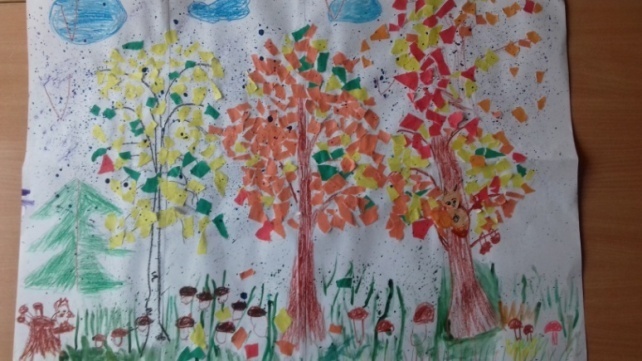 Рисование «Золотая осень». 
 Рисование «Ветка рябины»
 Рисование«Самый красивый листок»
 (штампование листьями) ;
 Аппликация«Осенняя ветка березы»
Аппликация  «Утки летят» (по сказке Гаршина
 «Лягушка-путешественница»).
Лепка «Корзина с грибами».
д/и «Найди самый красивый листок»,
И. С. Остроухов «Золотая осень»,
И. И. Левитан «Золотая осень»,
И. Шишкин «Осень»
Прослушивание музыкальных произведений:
П. Чайковский «Времена года»,
А. Вивальди «Времена года»,
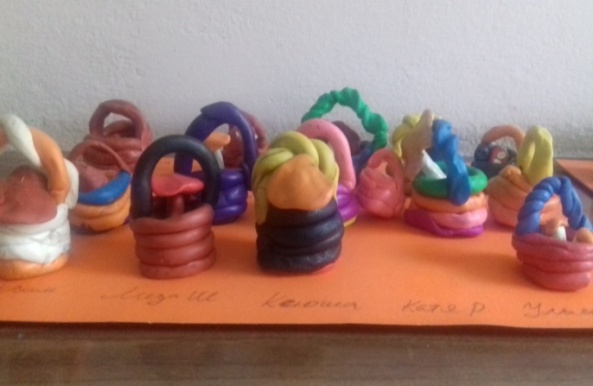 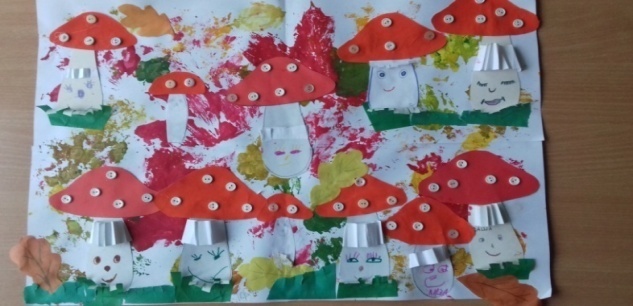 Социально-коммуникативное развитие..
Сюжетно-ролевые игры «На прогулке в осеннем лесу»;
д/и «Угадай, что где растет? », «Осенние слова», «Найди дерево по описанию», «Найди пару»;
беседа «Живая и неживая природа»,
беседа «Сколько красок у осени? ».
Трудовая деятельность:
сбор природного материала на прогулке,
 сбор семян,уборка опавшей листвы
Беседа: «Осенние хлопоты человека осенью»

                      Физическое развитие
п/и «Совушка», «Перелет птиц», «Раз, два, три, к названному дереву беги», эстафета «Сбор урожая»,р/н и «Гуси-лебеди», «Золотые ворота»
      Беседы:
«Как одеваться осенью?»
«Если хочешь быть здоров»
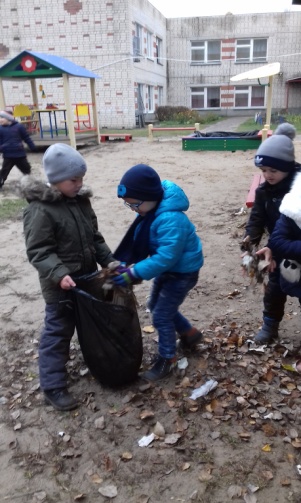 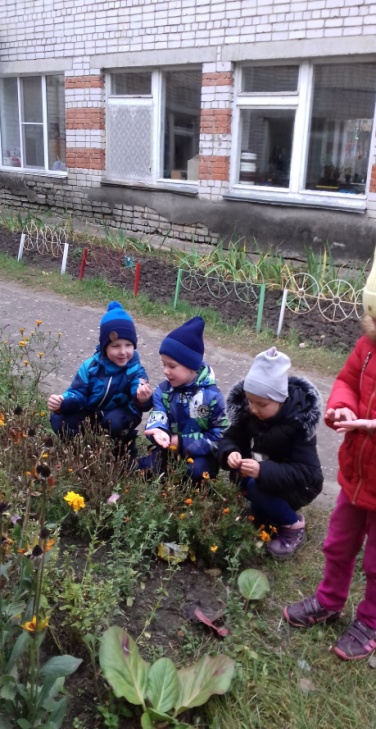 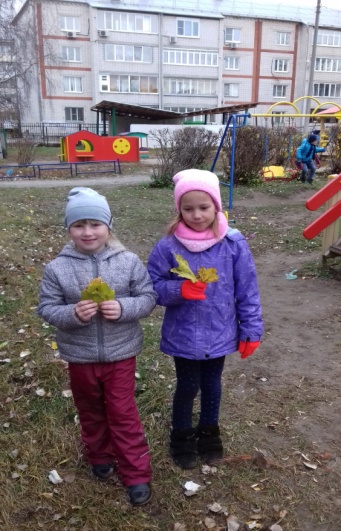 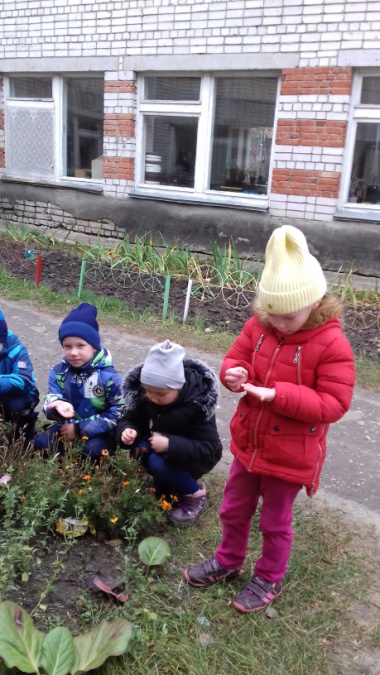 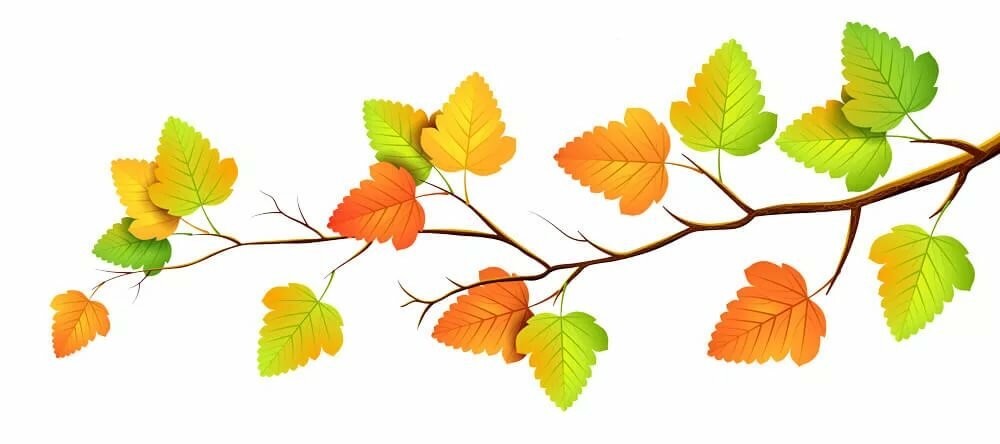 Взаимодействие с родителями.
Сбор природного материала,
участие в конкурсе  поделок«Грибочек –осени дружочек» 
Папка передвижка «Золотая осень»
«Осенняя ярмарка»
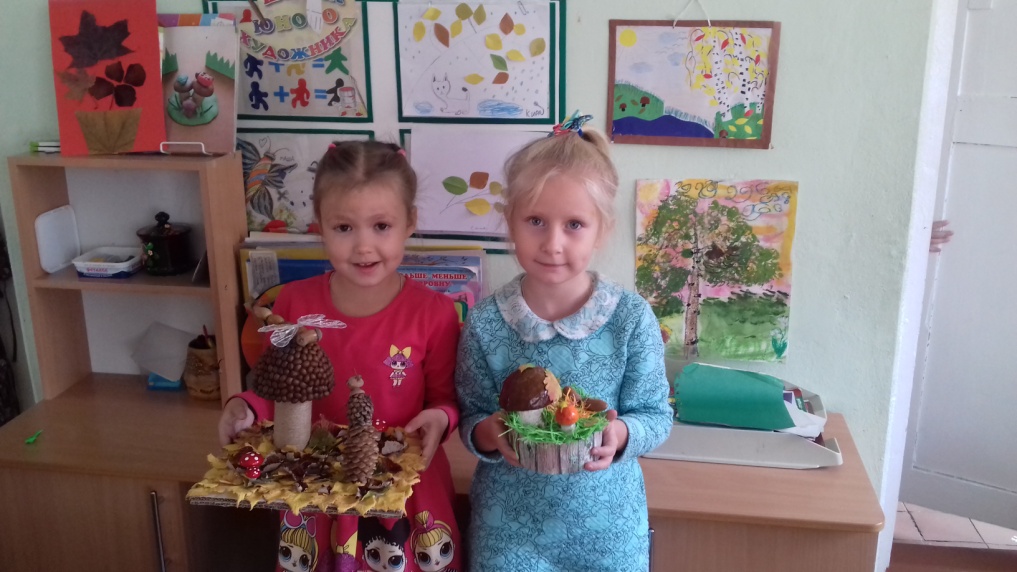 3 этапЗаключительный
Продукт проектной деятельности:
выставка семейных работ «Грибочек - осени дружочек»
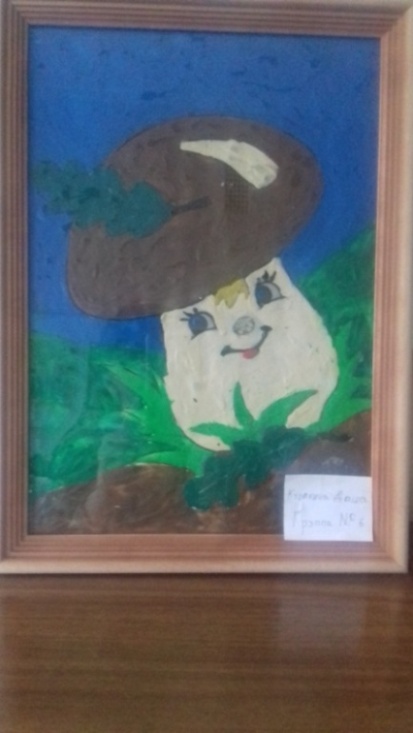 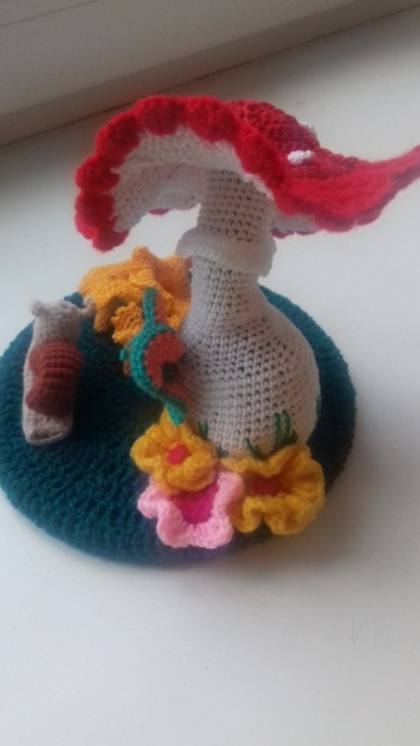 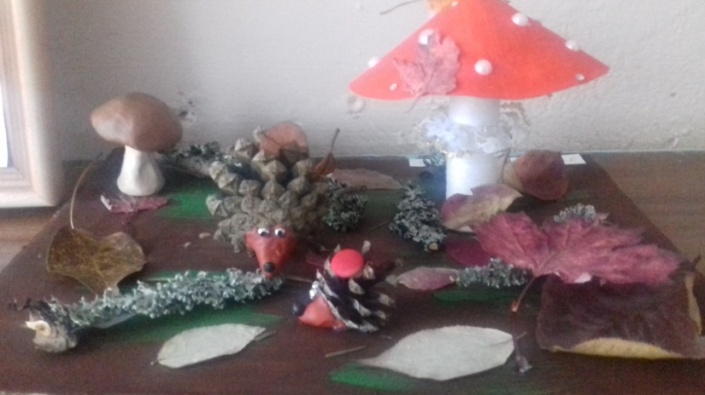 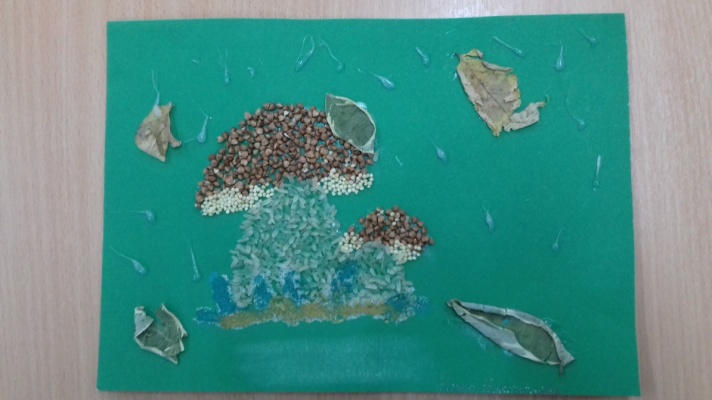 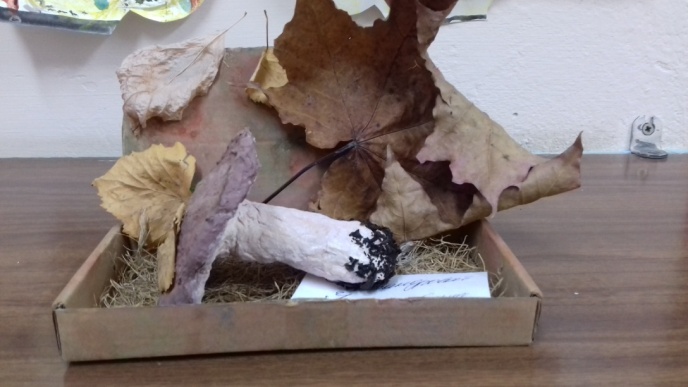 Развлечение-инсценировка сказки «Стрекоза и муравей»
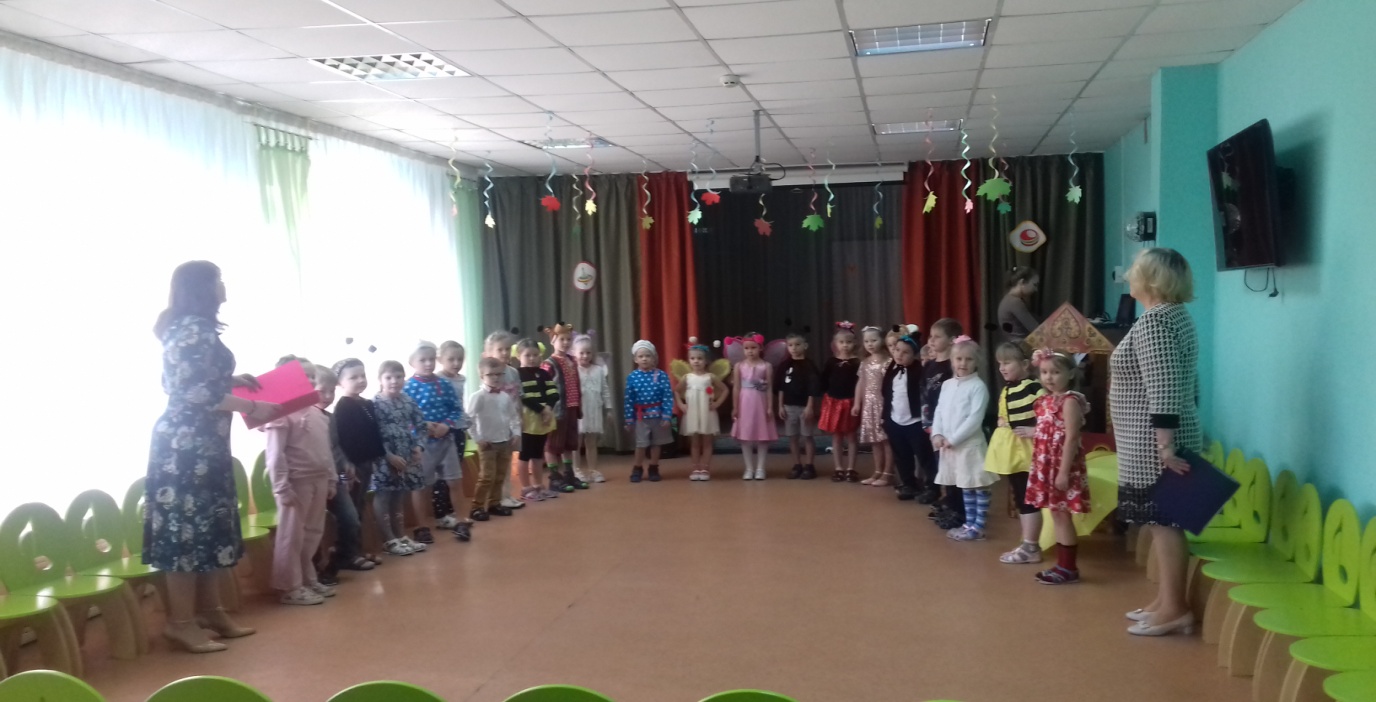 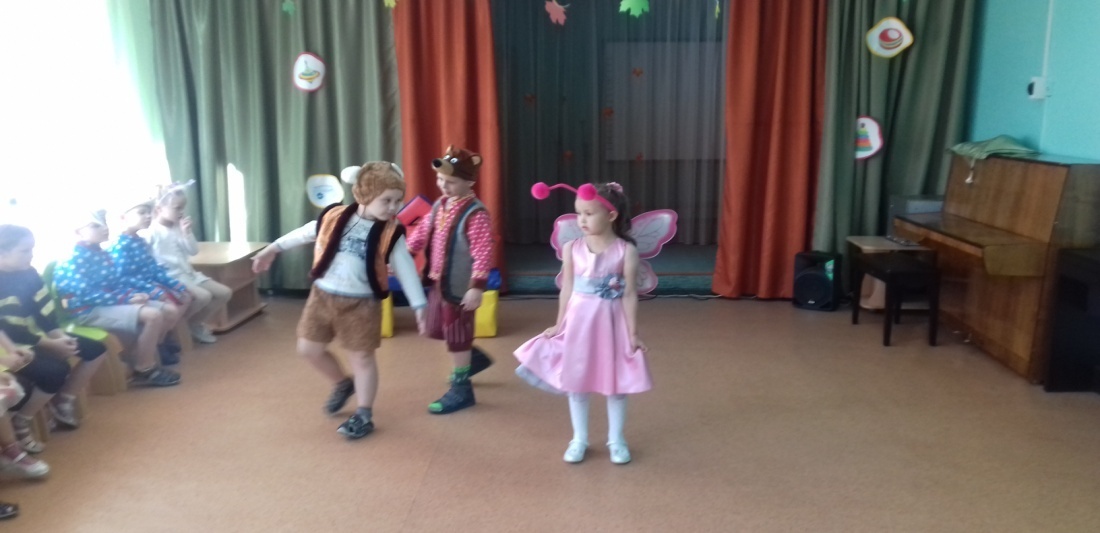 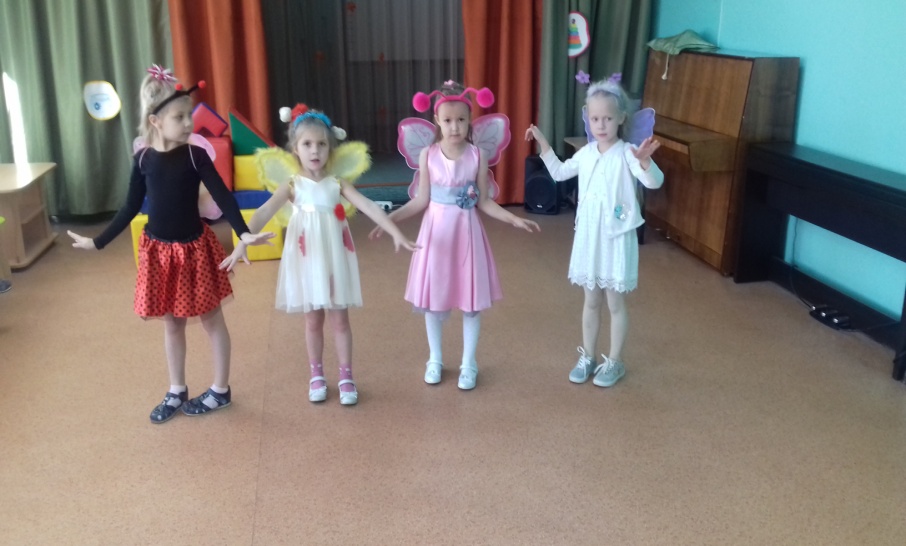 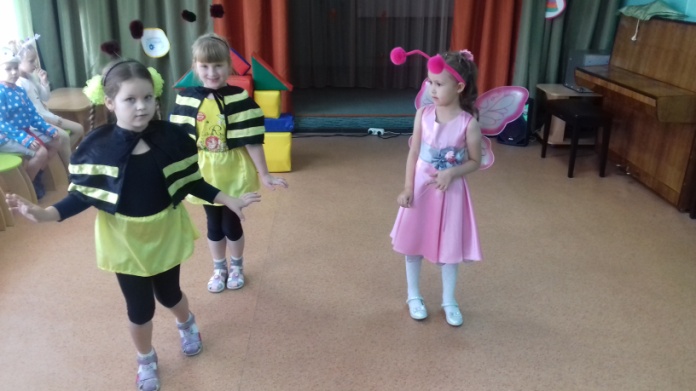 выставка детских работ  «Самый красивый листок»
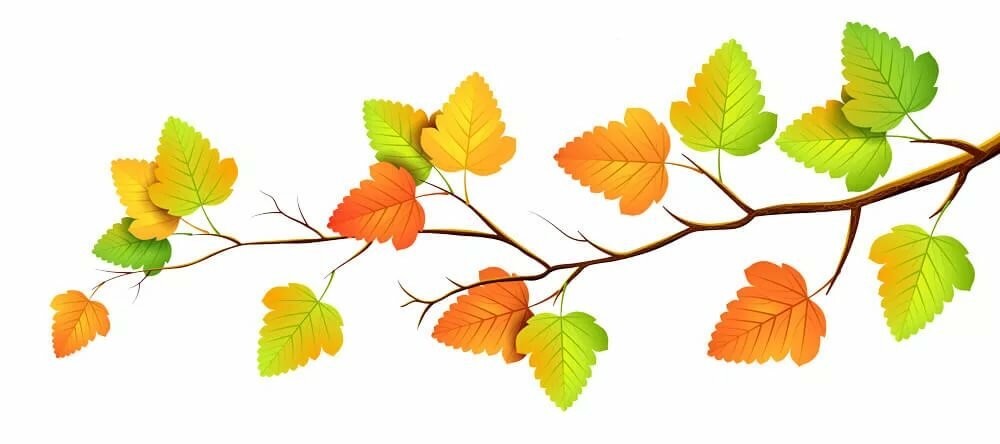 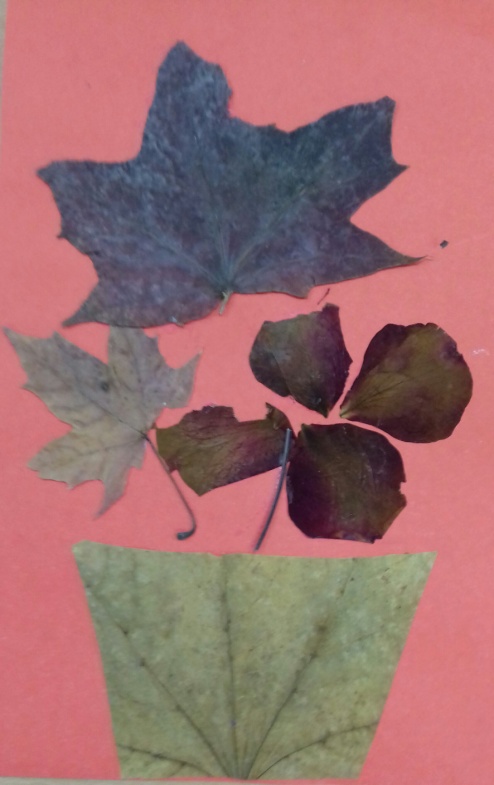 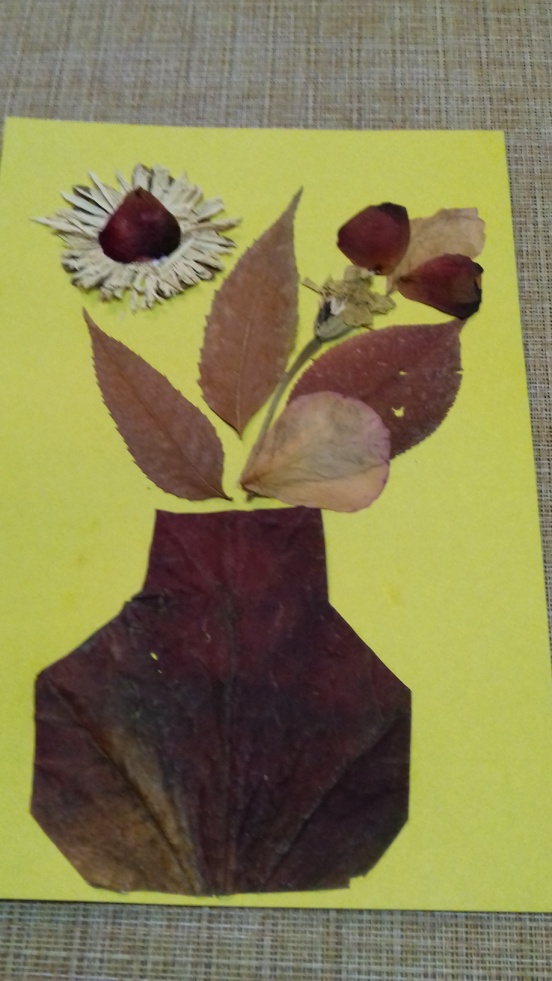 Листопад, листопад! 
Листья по ветру летят!
 Много на земле опавших Ярких листьев  ждёт ребят! 
Соберём из них букет
 И поставим в вазу.
 Станет комната красивей
 И нарядней сразу!
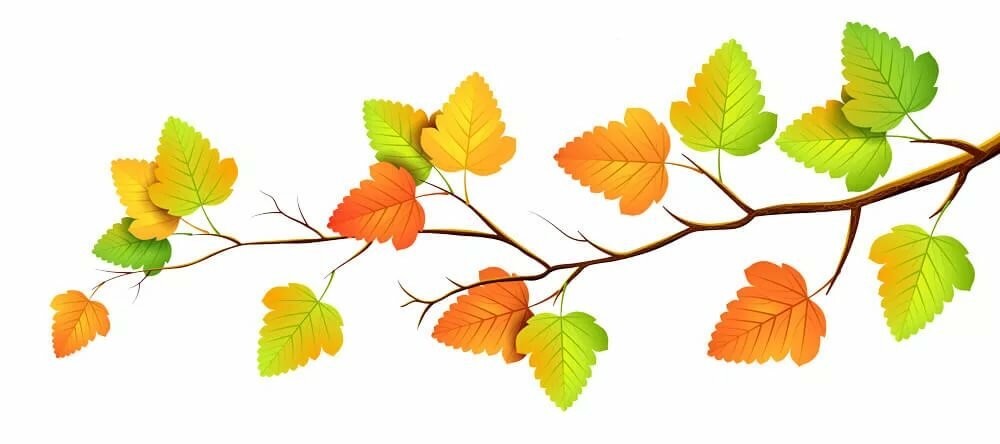 Можно взять газеты, книжки, Засушить листву,
 А потом собрать из листьев Мышку и сову…
 Наши руки – не для скуки!
 Всё умеют делать руки! Интересные дела
 Осень детям принесла! 
Буслова Светлана
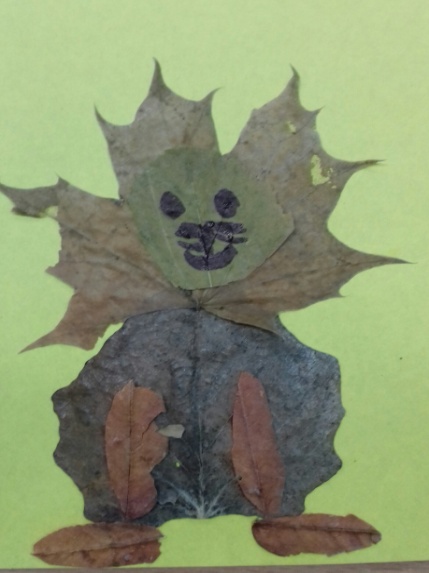 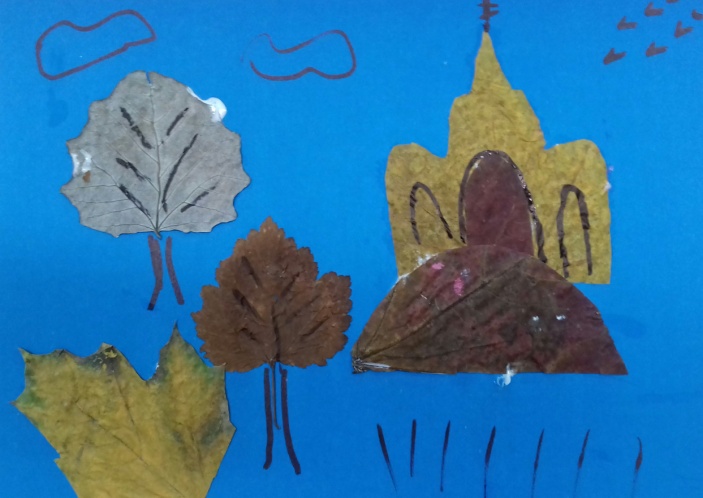 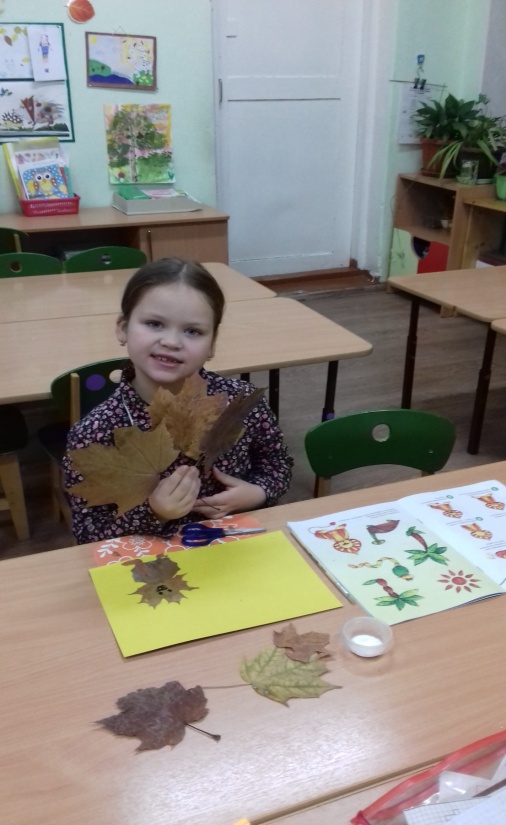 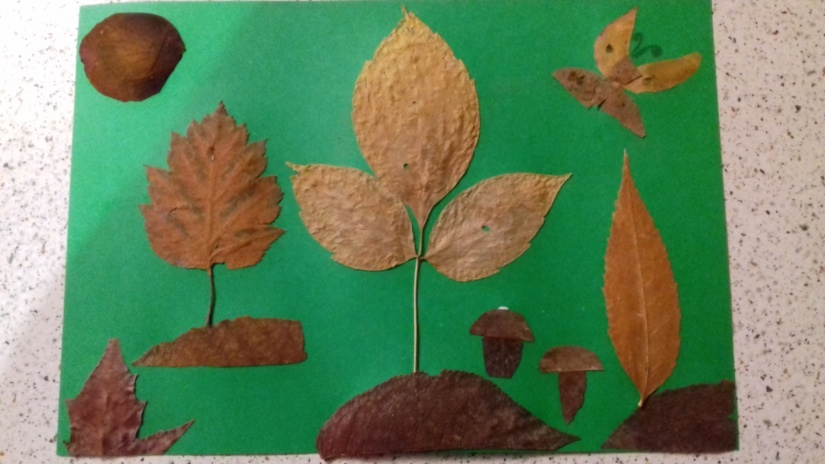 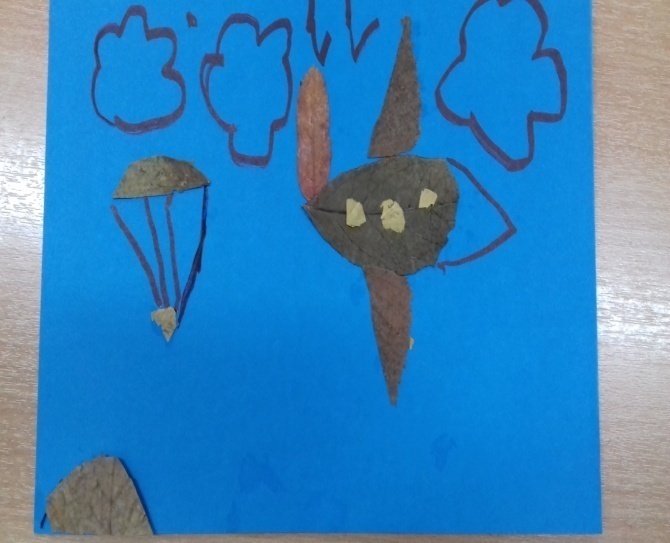 .
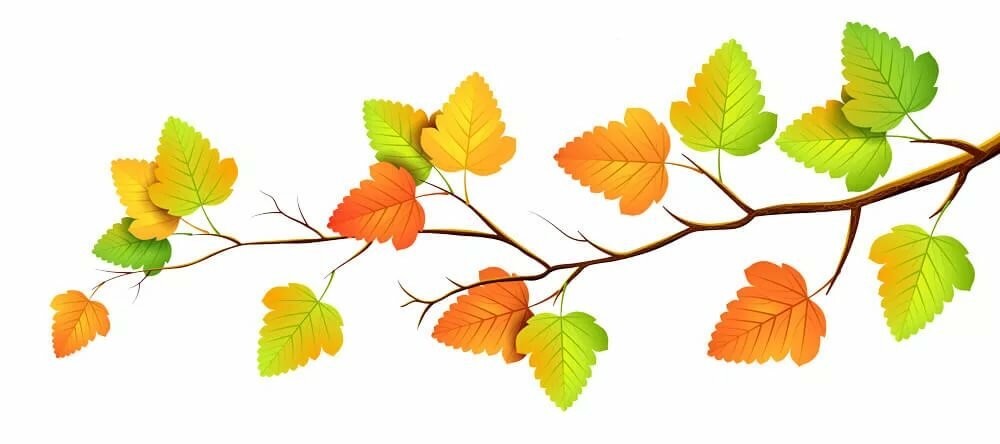 Литература
ОТ РОЖДЕНИЯ ДО ШКОЛЫ.Основная общеобразовательная программа дошкольного образования / Под ред. Н. Е. Вераксы, Т. С. Комаровой, М. А. Васильевой. - М.:МОЗАИКА-СИНТЕЗ, 2010. - 304
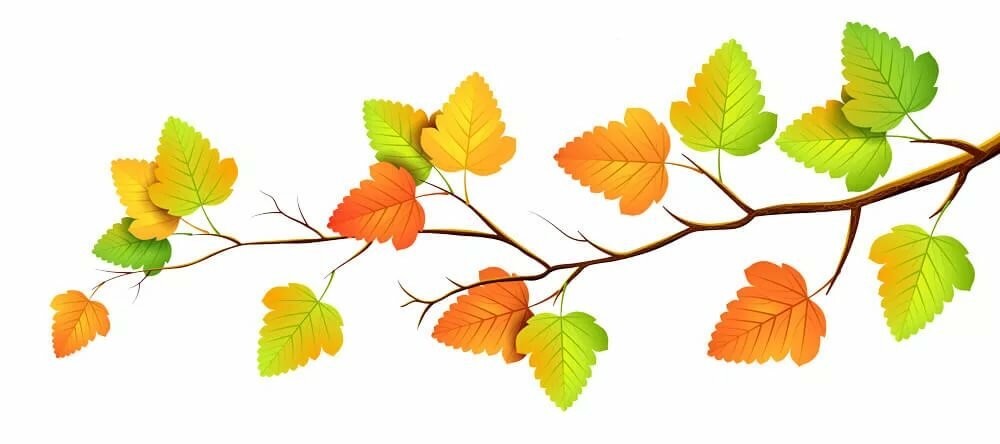 Спасибо за внимание!